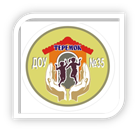 Дошкольное образовательное учреждение – 
детский сад комбинированного вида № 35 «Теремок»
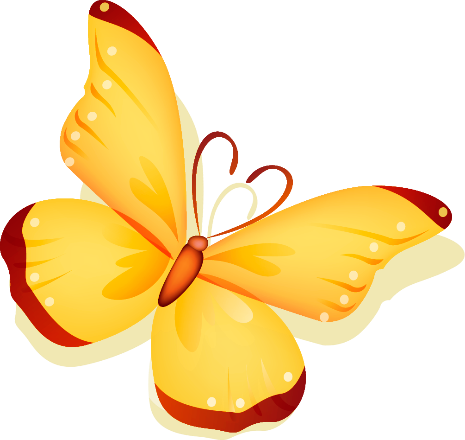 Конкурс медиапрезентаций
 «Наша дошкольная жизнь»
Номинация  «Растём здоровыми»
              
                 Тема
 «Здоровье – богатство его сохраним,
       и к этому дару детей приобщим»
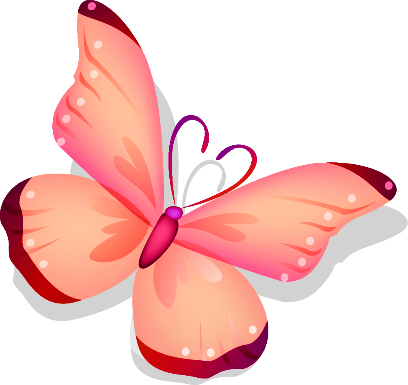 Воспитатели: 
         Мурсалиева  Сауле  Бахитжановна, вторая квалификационная  категория
             Хилькевич Наталья Васильевна, первая квалификационная категория                     
Инструктор по физической культуре: Дресвянникова Надежда Владимировна,
                                                                высшая квалификационная категория
«Я не боюсь еще и еще раз повторить: забота о здоровье ребенка – это важнейший труд воспитателя» В.А.Сухомлинский
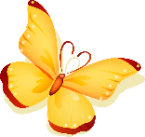 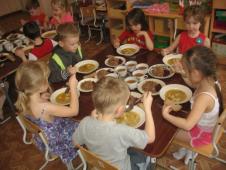 Текст слайда
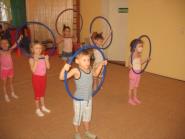 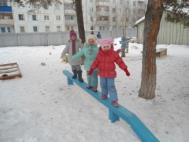 2
АКТУАЛЬНОСТЬ ПРОБЛЕМЫ
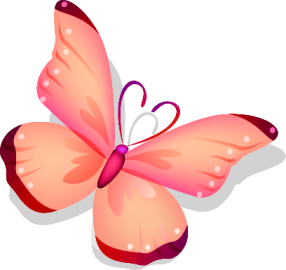 Актуальность проблемы сохранения здоровья очевидна: среда существования современного человека становится все более техногенной, экологическая обстановка ухудшается, привычки людей изменяются . Особенно остро эти проблемы стоят в больших городах. Поэтому задача сохранения и укрепления здоровья детей была и будет приоритетной в деятельности любого дошкольного учреждения. Здоровье рассматривается как полное физическое, социальное  и психическое благополучие, как гармоничное состояние организма, которое позволяет человеку быть активным в своей жизни, добиваться успехов в различной деятельности.
                Для достижения гармонии с природой и самим собой необходимо учиться заботится о своем здоровье с детства. Очень важным на сегодняшний день является формирование у детей дошкольного возраста понятий, мотивов и убеждений в необходимости сохранения своего здоровья и укрепления его с помощью приобщения к здоровому образу жизни.
3
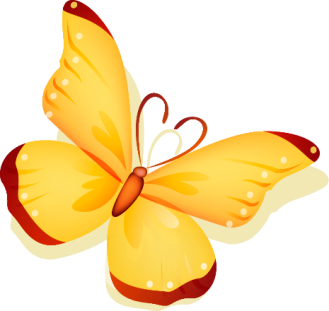 Компоненты здоровья
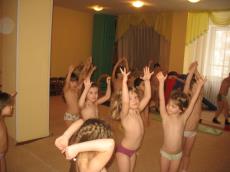 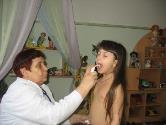 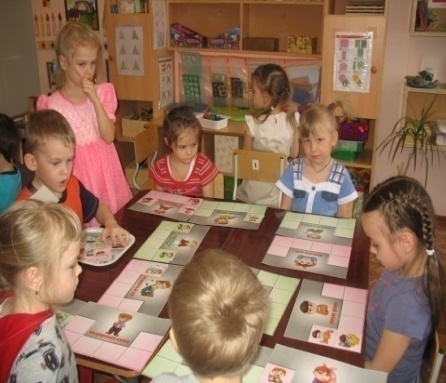 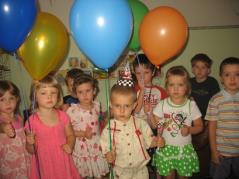 4
ФИЗИЧЕСКИЙ КОМПОНЕНТ
       характеризуется уровнем физического развития, отношением к своему здоровью как к великой ценности
ПСИХОЛОГИЧЕСКИЙ КОМПОНЕНТ
включает в себя личностные категории, а также характеризуется уровнем развития психических процессов со степенью регуляции эмоционально-волевой сферы
СОЦИАЛЬНЫЙ    КОМПОНЕНТ
определяет степень социальной адаптации человека в обществе, наличием предпосылок к всесторонней активности в окружающей среде
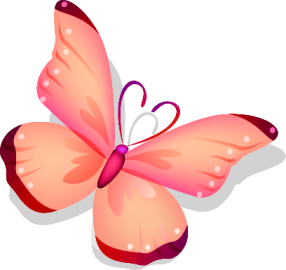 5
Условия, формирующие ЗОЖ дошкольника
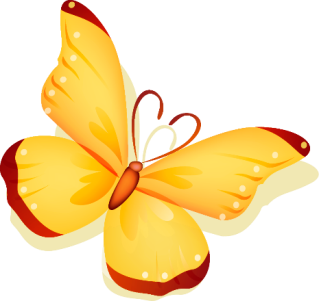 ЭКОЛОГИЧЕСКИЕ И ГИГИЕНИЧЕСКИЕ УСЛОВИЯ, СОБЛЮДЕНИЕ  САН ПиН
ПСИХОЛОГИЧЕСКИЙ КОМФОРТ
РАЦИОНАЛЬНОЕ ПИТАНИЕ
ГИБКИЙ РЕЖИМ ДНЯ
ОПТИМАЛЬНЫЙ ДВИГАТЕЛЬНЫЙ РЕЖИМ
АДЕКВАТНАЯ ОСОБЕННОСТЯМ ЗДОРОВЬЯ КАЖДОГО РЕБЕНКА СИСТЕМА ЗАКАЛИВАНИЯ
6
Классификация здоровьесберегающих технологий
1.Медико-гигиенические.
2.Физкультурно- оздоровительные:
- Тренировка физических качеств у детей (сила, выносливость, ловкость, быстрота, гибкость)
- Закаливание 
- Двигательный режим
        - Экологические (использование ресурсов природы)
3.Технологии, обеспечивающие безопасность жизнедеятельности.
4. Здоровьесберегающие образовательные технологии (профилактика заболевания)
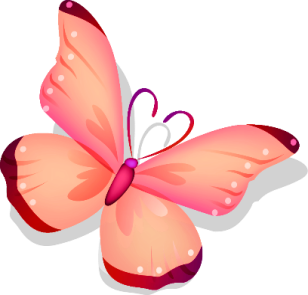 7
Задачи образовательных областей по формированию основ ЗОЖ
«Социализация»


Приобщение к элементарным общепринятым нормам и правилам взаимооотношения со сверстниками
«Здоровье»
Сохранение и укрепление физического и психического здоровья детей; воспитание культурно-гигиенических навыков; формирование начальных представлений о ЗОЖ
«Физическая культура»
Развитие физических качеств; накопление и обогащение двигательного опыта детей; формирование потребности в двигательной активности
«Безопасность»
Формирование представлений об опасных для человека ситуациях и способах поведения в них; приобщение к правилам безопасного поведения
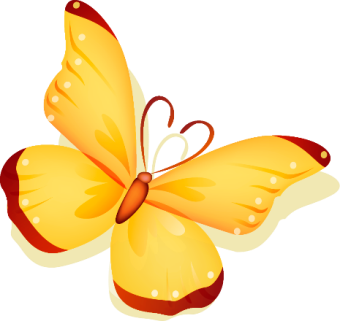 8
Модель взаимодействия воспитателя и специалистов ДОУ по формированию основ ЗОЖ
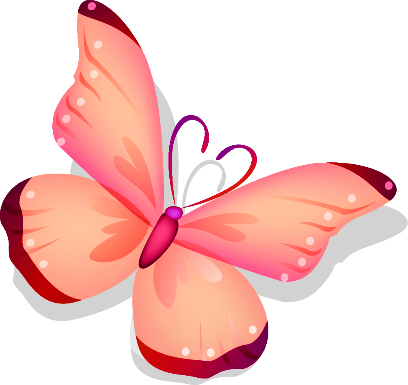 Воспитатель формирование начальных представлений о ЗОЖ
Врач
Система профилактики заболеваний
Муз.руководитель
Музыкотерапия
Инструктор по ФК 
Развитие физических качеств; формирование потребности в двигательной активности
9
Формирование культуры ЗОЖ
Следует, ребята, знатьНужно всем подольше спать.Ну а утром не лениться–На зарядку становиться!
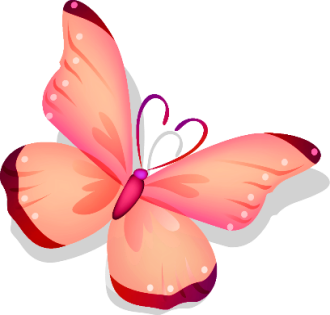 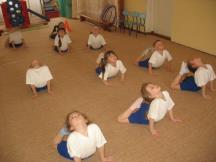 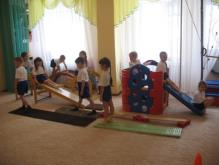 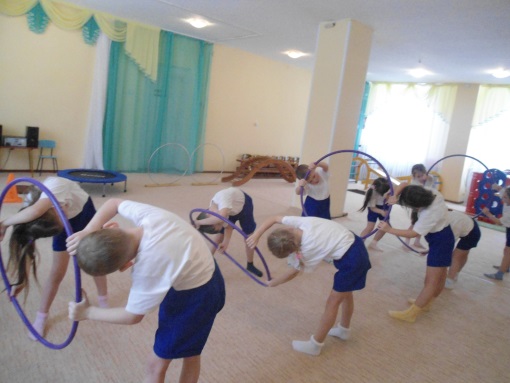 10
Чистить зубы, умываться,И почаще улыбаться,Закаляться , и тогдаНе страшна тебе хандра !
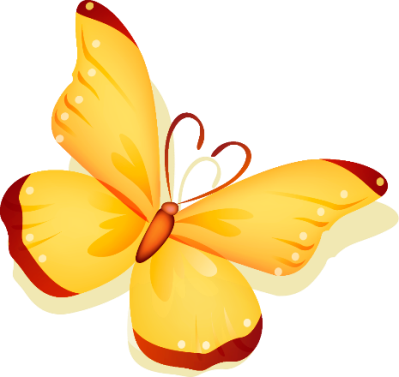 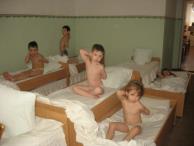 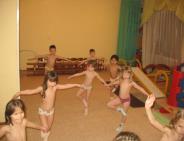 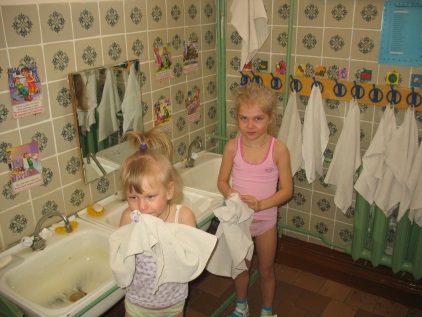 11
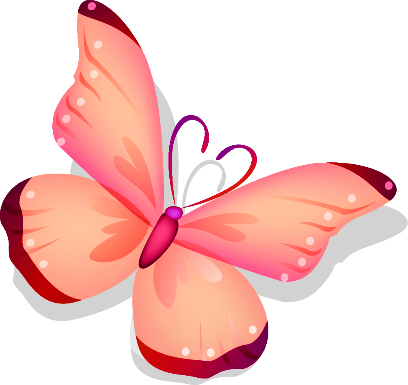 Кушать овощи и фрукты,Рыбу, молоко, продукты. 
Вот полезная еда,Витаминами полна!
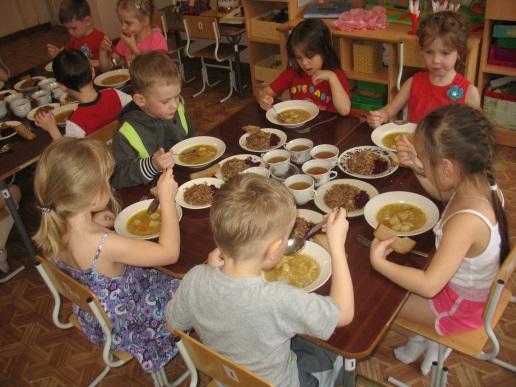 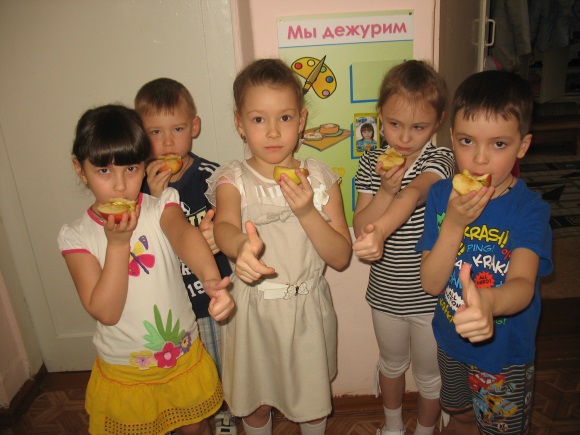 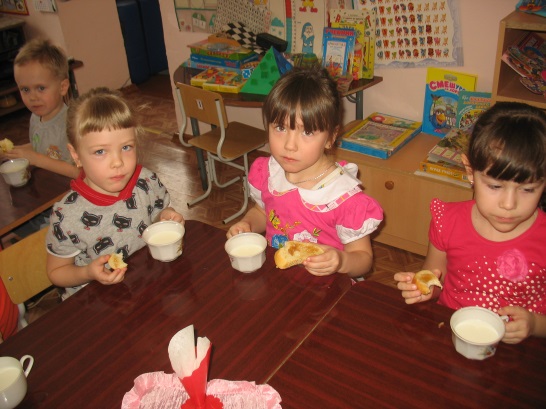 12
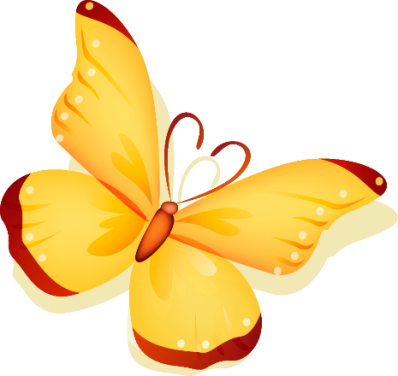 На прогулку выходи,Свежим воздухом дыши.Только помни при уходе: Одеваться по погоде!
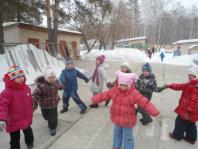 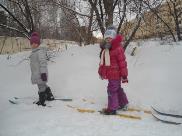 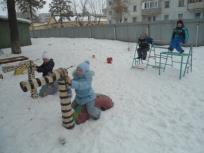 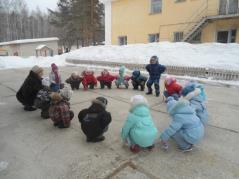 13
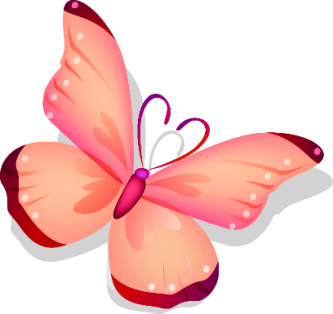 Ну, а если уж случилось:Разболеться получилось,Знай, к врачу тебе пора.Он поможет нам всегда!
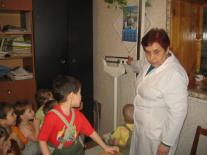 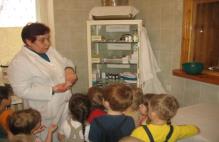 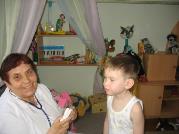 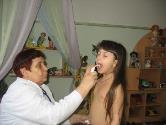 14
Сюжетно-ролевые игры
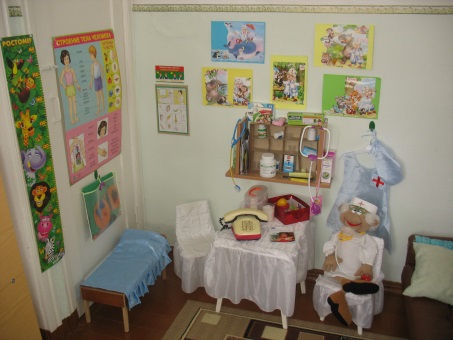 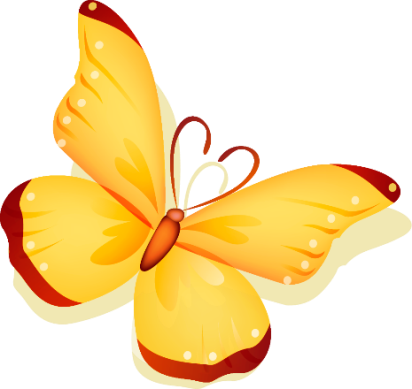 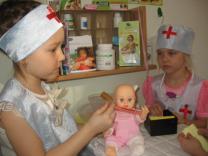 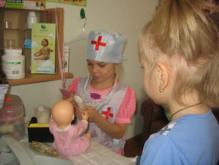 15
Дидактические игры
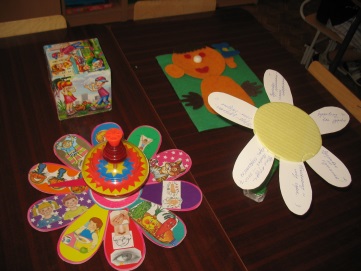 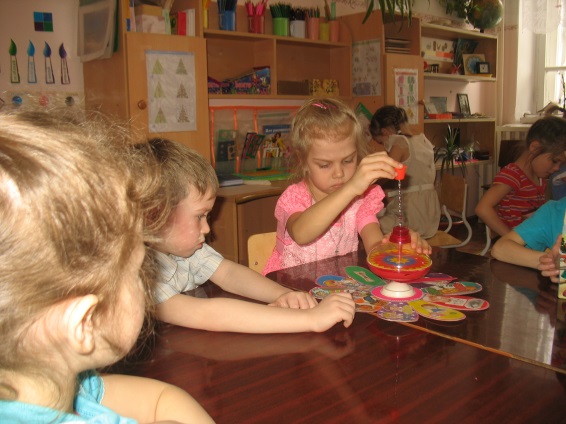 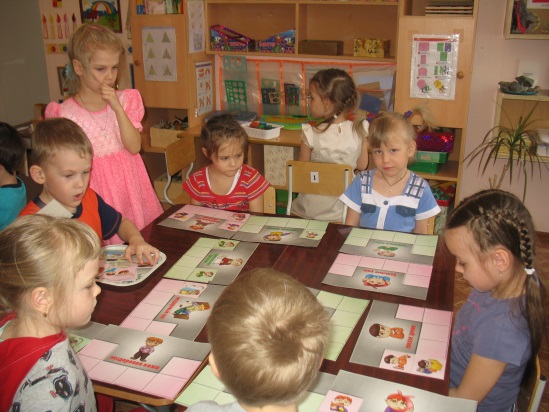 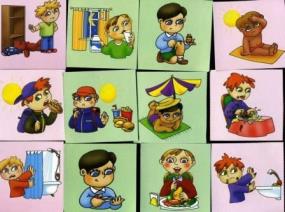 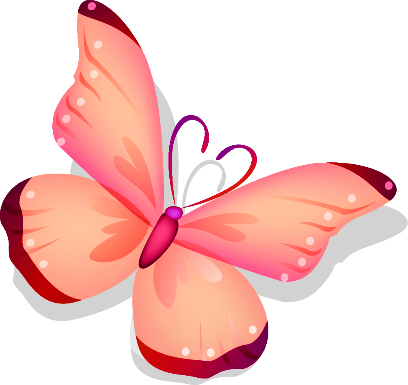 16
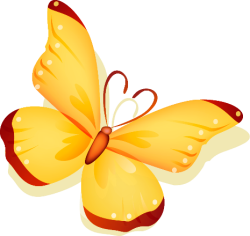 Предметно-развивающая среда
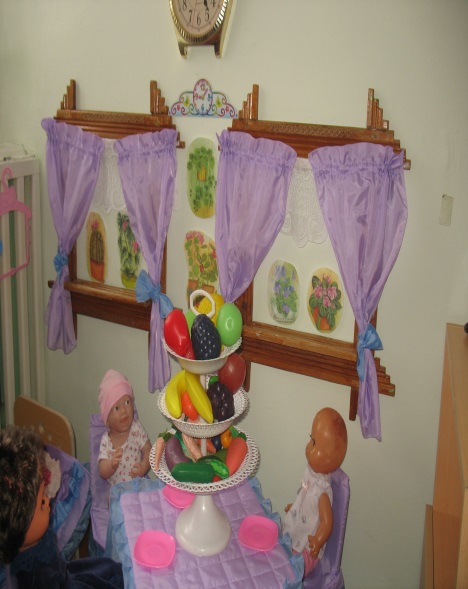 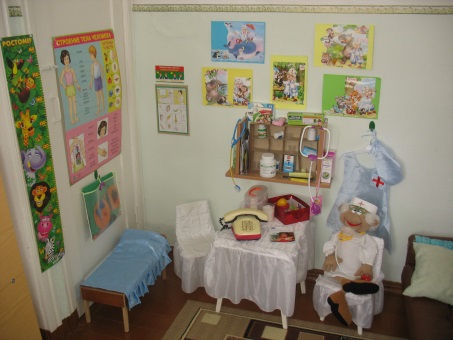 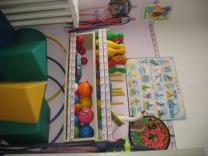 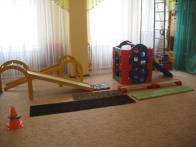 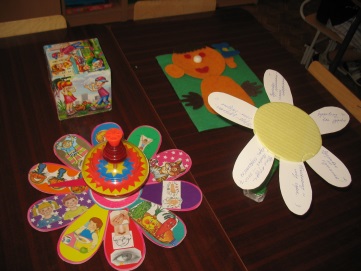 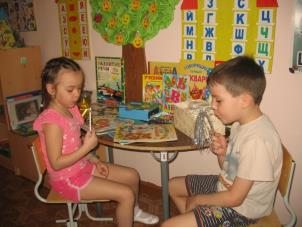 17
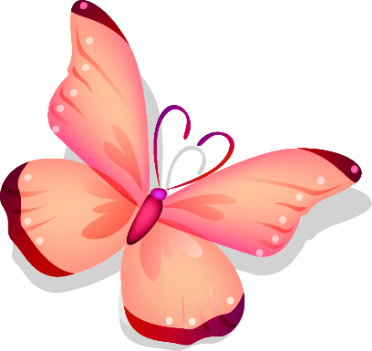 Формы взаимодействия ДОУ и семьи
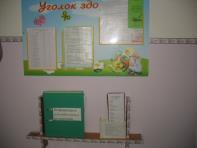 ИНФОРМАЦИОННО-НАГЛЯДНЫЕ (информационные материалы на стендах, папки-передвижки, рекомендации, выставки детских работ, выставки фотографий)
КОЛЛЕКТИВНЫЕ (родительские собрания, конференции, круглые столы, тематические консультации, семинары)
ИНДИВИДУАЛЬНЫЕ (беседа, консультация)
ДОСУГОВЫЕ (совместные праздники, досуги, участие в походах, экскурсиях, прогулках)
ПОЗНАВАТЕЛЬНЫЕ (семинар-практикум, родительский клуб, педаго-гическая гостиная)
18
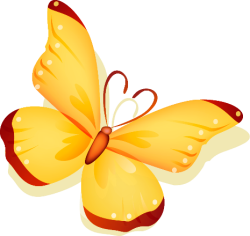 Источники
Голицына Н.С., Шумова И.М. Воспитание основ здорового образа жизни у детей. – М., 2007
Доскин В.А. Растём здоровыми. Пособие для воспитателей, родителей, инструкторов ФК – М.,2002
Маханёва М.Д. Воспитание здорового ребёнка. Пособие для практических работников ДОУ –М.,1997
Тарасова Т.А. Материал лекций – ЧИППКРО, 2011
Шорыгина Т.А. Беседы о здоровье. Методическое пособие. – М., 2004
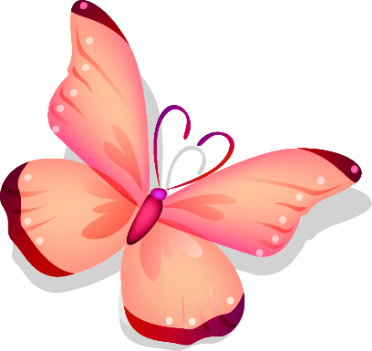 Фотографии из личного архива авторов
19
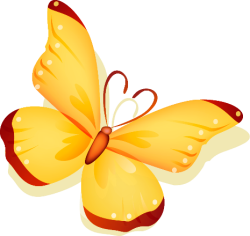 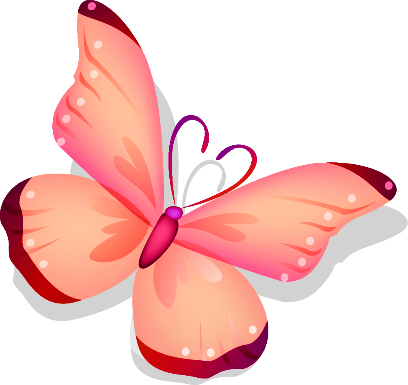 БЛАГОДАРИМ
ЗА ВНИМАНИЕ!
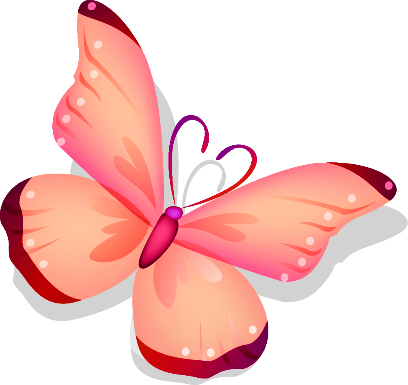 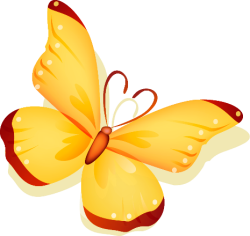 20